Информационно-коммуникативные технологии в обучении   детей с ОВЗИз опыта работы учителя начальных классов ГБОУ школы №594 СПбБеляевой Елены Олеговны
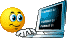 Средства информационных и коммуникационных технологий
обучающие
 тренажеры
информационно – поисковые и справочные
демонстрационные
имитационные
лабораторные
моделирующие
расчетные
учебно-игровые
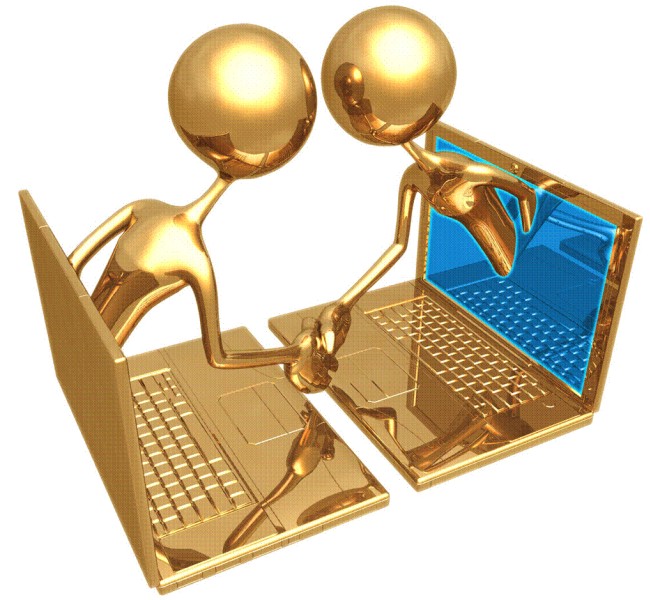 Дидактические задачи, решаемые с помощью ИКТ
Формы дистанционного обучения:
Skype-занятия (очно-дистанционные)
Заочные занятия (дистанционные)
Очные занятая
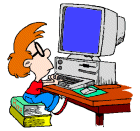 Образовательные  средства:
Презентации 
Тренажеры
 Flash анимация
Тест
Электронные учебные пособия
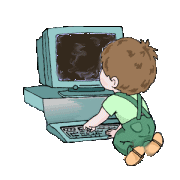 Дистанционное обучение:
Дидактические требования:
Трудности ДО:
Техническое и финансовое обеспечение: не у всех детей дома  есть веб- камера.
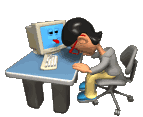 Гигиенические нормы обучения за компьютером по времени ограничены. Необходимо сохранять здоровье детям, а не портить его.
Учащиеся младших классов не владеют необходимыми навыками работы на компьютере, а предмета информатика в начальной школе нет.
Moodle, как платформа организации   дистанционного обучения
Программная платформа Moodle позволяет создавать и проводить разнообразные учебные курсы онлайн, при этом акцент делается на поддержку активного взаимодействия между преподавателем и учащимися, а также учащихся между собой
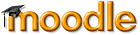 Moodle, как платформа организации   дистанционного обучения
Платформа Moodle имеет модульную структуру, что позволяет гибко изменять и дополнять функциональные возможности системы.
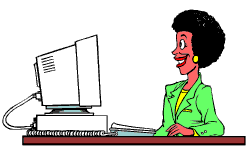 Moodle, как платформа организации   дистанционного обучения
Площадка для выкладки материалов:

тексты, веб-страницы, аудио- видео- и произвольные файлы;
тесты с автоматической проверкой;
интерактивные учебные материалы;
глоссарии с автоподсветкой;
подключение внешних образовательных ресурсов ;
Работа на портале дистанционного обучения
Работа на портале дистанционного обучения
Работа на портале дистанционного обучения
Работа с тестом
Пример теста
Работа в программе «Горячая картошка»
Работа с документом совместного доступа
Спасибо за внимание!
http://do.rcokoit.ru/m2/